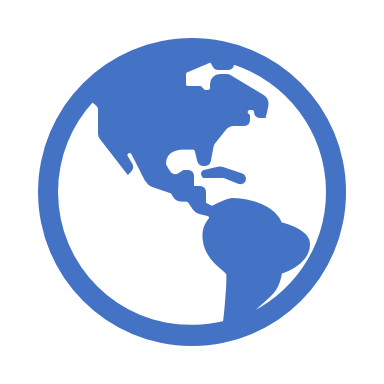 Bringing the World to Your UniversityMethods for Attracting International Students
Constance DeVereaux, PhD    University of Connecticut
Prepared for American Council on Education
What we’ll talk about
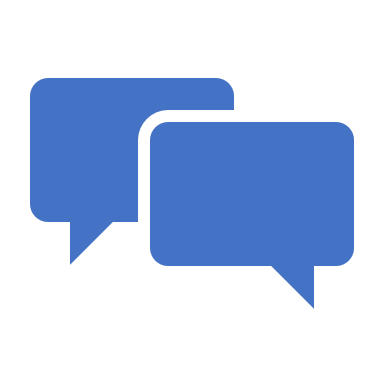 Internationalizing your university;
Attracting international students;
Template for an international student handbook;
Sending students to a US university. *
Internationalizing Your University
Some solutions
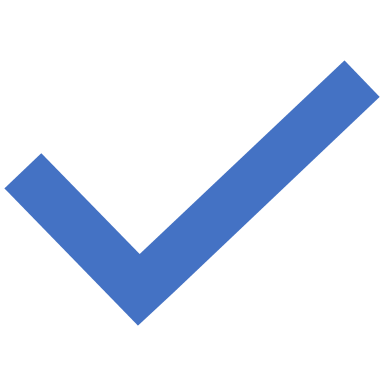 Increased instruction in English
Prep courses in cultural and intercultural competency
Assist individual faculty members in developing an international profile (social media).
Seek alternatives to dual degree programs (example: short term study, online study, funds development for international study).
Attract more international students.
Development of At-Home Strategy: Components
International students as consumers/investors
Branding is a key strategy (Berry, 2000).
Higher education is a professional service characterized by a high level of experience qualities which make the purchase risky (Mourad et al 2010).
International students consider their university choice an investment. They want to know what the pay-off will be for the choice they make.
Attracting International Students
In developing a strategy, think like an international student.
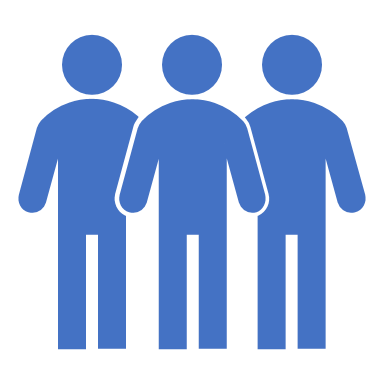 Some simple research
Organize a group of your existing international students. Ask them to tell you why they selected your university.
Talk to your international faculty and ask them for their advice for attracting international students.
Answer the question: why will an international student choose YOUR university instead of one of the many other excellent universities in the world?
You should be able to answer this question in a way that is relevant and meaningful to prospective international students.
Your findings
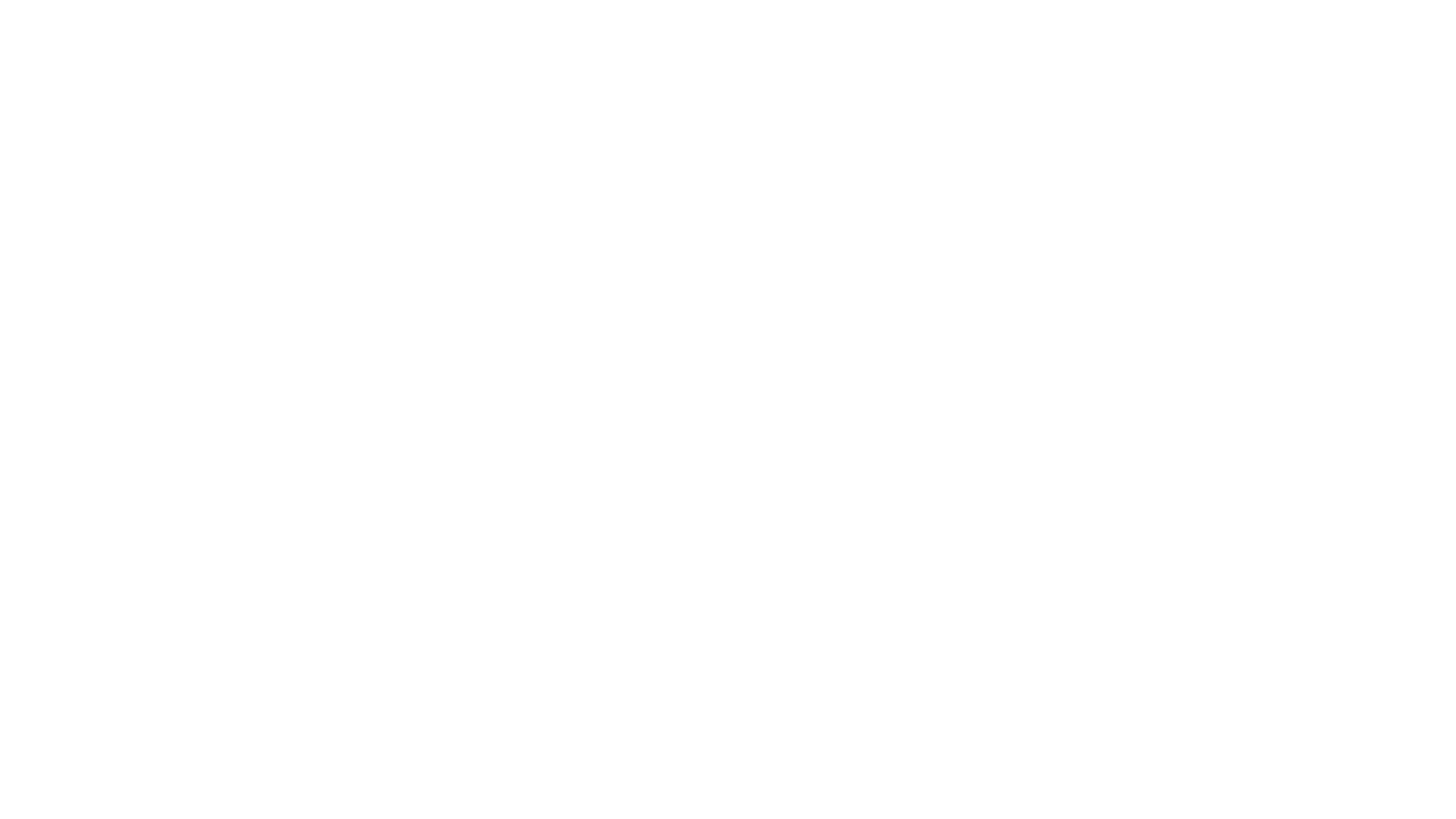 Created from the point of view of international students who will apply (what will they want to see and read about?).
Written in excellent English. Proof read to remove ALL errors. The English text must be VERY HIGH QUALITY.
Guidelines for the handbook
An example
Guidelines, continued
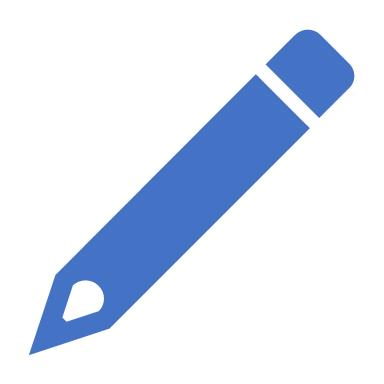 Guidelines, continued
The handbook is NOT about the upper leadership of your university. They are not the reason an international student chooses you.
The handbook SHOULD promote faculty accomplishments.
The handbook SHOULD promote student accomplishments.
Give the prospective student a very comprehensive view of what his/her life will be like at your university.
Include lots of helpful guidelines and instructions – they convey the sense that the prospective student will be well taken care of.
Address potential fears and concerns (safety, discrimination, finances).
And finally…
Sending students to the U.S.
Competition – students from all over the world apply to US universities and pay full or near full cost. Students who receive funding have exemplary qualifications – usually in STEM, but also in the arts.
Admissions requirements – students MUST meet all the requirements. An important requirement is passing marks for English-language exam.
Cost – universities in the US are typically not willing to offer guaranteed admission to students from another country. U.S. tuition, on average, is much more expensive than KZ universities.
Universities are not federally-controlled. Universities must follow federal and state laws but are generally not obligated to admit foreign national students.
Thank you
Your questions are welcomed!
References
Berry, L. 2000. Cultivating Service Brand Equity. Journal of the Academy of Marketing Science. 28:1. 128–137.
Knight, J. 2004. Internationalization remodeled: Deﬁnition, approaches, and rationales. Journal of Studies in International Education 8:1. 5–31.
Soria, K.M. & Troisi, J. 2013. Internationalization at Home Alternatives to Study Abroad: Implications for Students’ Development of Global, International, and Intercultural Competencies. Journal of Studies in International Education. 261-280.